كلية المستقبل الجامعةقسم ادارة الاعمال
محاسبة مالية / 1
ميزان المراجعة 

م.م سجى ناجح كريم
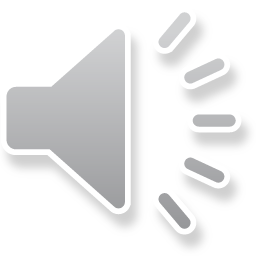 ميزان المراجعة :  عبارة عن قامة بجميع الحسابات الخاصة بالمنشأة الموجودة في دفتر الاستاذ , والغرض منها هو الحصول على درجة التأكد من ان عملية التسجيل في دفتر اليومية والاستاذ تمت بشكل صحيح .
ويعتبر توازن الميزان مؤشر على صحة ارصدة حسابات المنشأة ولكنه ليس   دليلا قاطعا على عدم وجود اخطاء فيها .
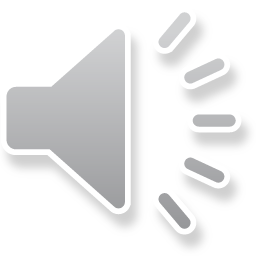 ويوجد نوعان من موازين المراجعة :
 1. ميزان المراجعة بالمجاميع :
يحتوي في الجانب المدين على مجموع المبالغ المدينة لكل حساب وفي الجانب الدائن على مجموع المبالغ الدائنة لذلك الحساب ويجب ان يتساوى مجموع المبالغ الجانب المدين مع مجموع مبالغ الجانب الدائن .
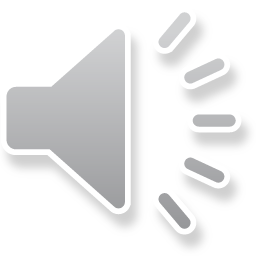 2. ميزان المراجعة بالأرصدة :
حيث يحتوي الجانب المدين على مجموع الرصيد المدين والجانب الدائن على مجموع الرصيد الدائن حيث يجب ان تتساوى ارصدة الجانب المدين مع ارصدة الجانب الدائن
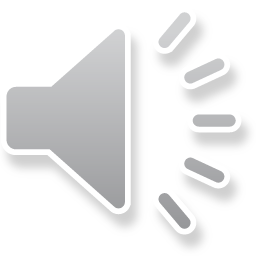 *ملاحظة مهمة حول ميزان المراجعة بالأرصدة :
الجدول التالي يوضح الحسابات ذات الارصدة المدينة والحسابات ذات الارصدة الدائنة :
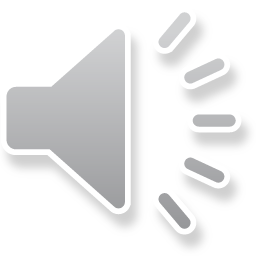 مثال / الاتي ارصدة مستخرجة من سجل الأستاذ لمحلات النور في نهاية السنة المنتهية في 31/12 /1999 علما ان المبالغ بالدنانير والحسابات مرتبة كما وردت في سجل الاستاذ بالتسلسل : 

الصندوق 5980 – بضاعة اول المدة 9500 – اوراق القبض 2420 – الاثاث 730 – المدينون 2870 الدائنون 1600 – اوراق الدفع 3400 – المشتريات 15500 – مصاريف النقل الداخل 500 – المبيعات 25800 – المسحوبات 800 – مردودات المبيعات 1300 – المصرف 3200 – مردودات المشتريات 1500 – العمولة المكتسبة 600 – المباني والاراضي 12500 – الاعلان 400 – التأمين 700 – العمولة المسموح بها 900 – مصروف القرطاسية 100 – مصاريف التنقلات 170 – ايجار المحل 840 – ايراد العقار 1250 – الرواتب 1750 – رأس المال 26860 .

المطلوب // تحضير ميزان المراجعة بالأرصدة كما هو في 31/12/1999
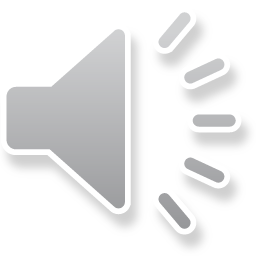 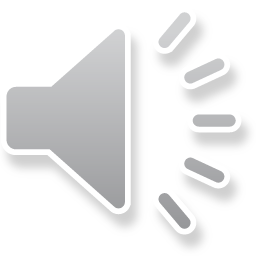 مثال 2/ الاتي الارصدة المستخرجة من سجل الاستاذ لمحلات الامل التجارية في نهاية السنة المنتهية في 31/12 /2001

بضاعة اول المدة 6700 – الدائنون 750 – المدينون950 – اوراق القبض 1150 – اوراق الدفع 650 – الصندوق 21110 – مصاريف اعلان 50 – مصاريف تأمين 120 – المشتريات 8880 – مردودات المشتريات 550 – المبيعات 15150 – مردودات المبيعات 660 – خصم مسموح به 330 – خصم مكتسب 445 – مصاريف عامة 130 – الرواتب 480 – الاجور 240 – الاثاث 500 – ايجار المحل 36 – المباني 7200 ايراد العقار 730 – الماء والكهرباء 30 – المسحوبات 840 – رأس المال ؟؟ 

المطلوب : اعداد ميزان المراجعة ؟؟
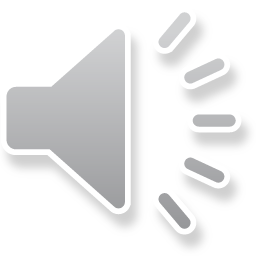 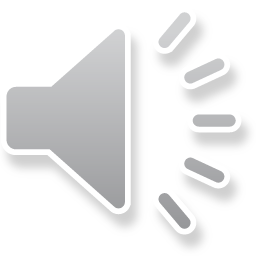 راس المال =  49406 _ 18275 ( هذا الرقم هو مجموع الارصدة الدائنة)  = 31131
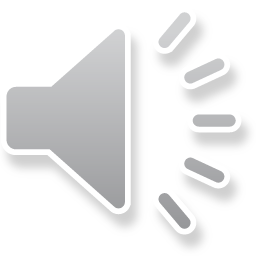